ỦY BAN NHÂN DÂN QUẬN PHÚ NHUẬNTRƯỜNG GDCB NIỀM TIN
Tiếng việt
gh
Ôn tập âm
GV: Nguyễn Hương Bình
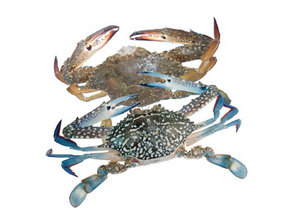 gh
ghẹ
ghẹ
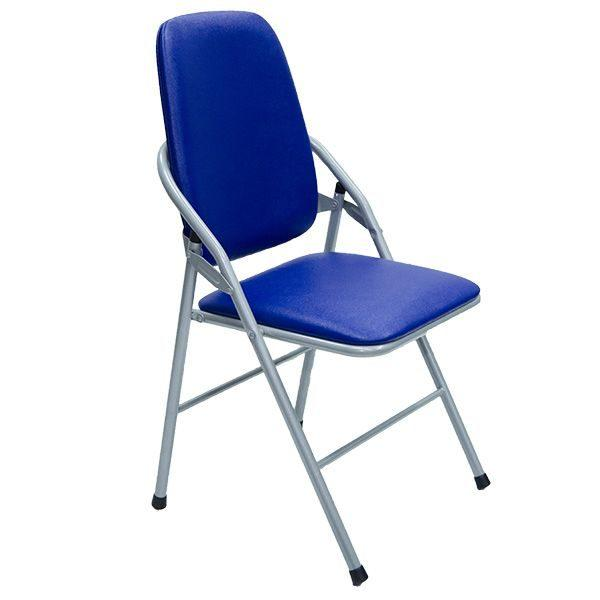 gh
ghế
ghế
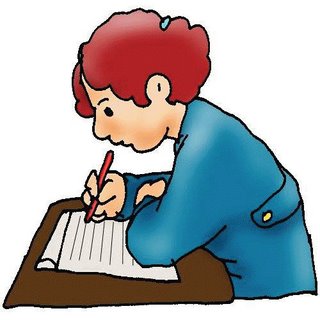 gh
ghi
ghi
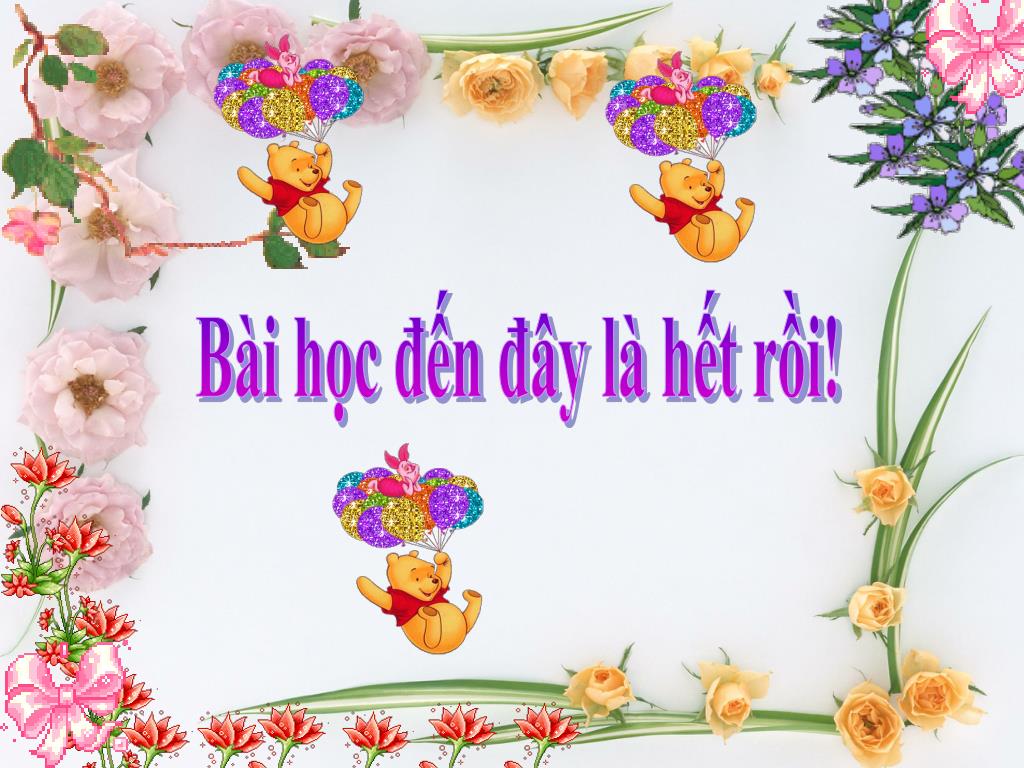